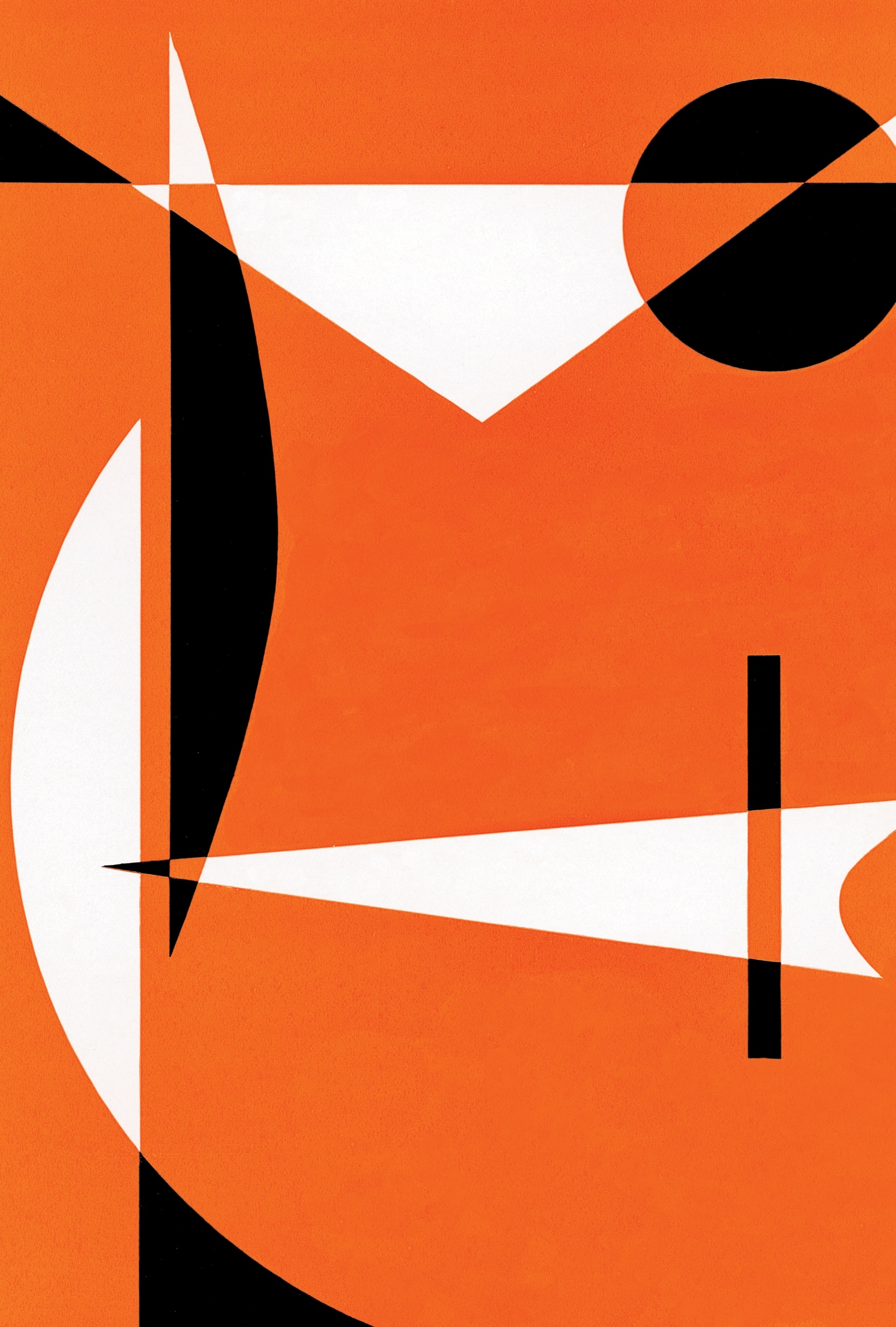 Subgraph Isomorphism for Small Graph Patterns
Virginia Vassilevska Williams, MIT
Based on joint work with Mina Dalirrooyfard and June Vuong
ICGT 2022
Subgraphs: induced and not
H
G
Subgraph Isomorphism (SI)
Why study: graphs encode a variety of objects; SI useful in anomaly detection, protein-protein interaction and more…
Cliques are hardest
c
a
1
in
2
3
b
d
Nešetril-Poljak’1985: from k-clique to triangle
Itai-Rodeh’1978
One can also find a triangle (if one exists) in the same time.
Corollary of NS’85, IR’78
Outline
Three and four node H
Bläser, Komarath, Sreenivasaiah’18
Diamond detection
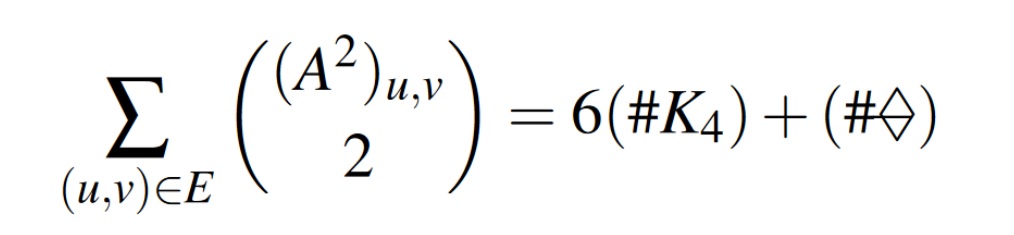 So, can compute #diamonds modulo 6!
What if #diamonds is 0 mod 6, but a diamond still exists?
u
v
#Diamonds mod 6
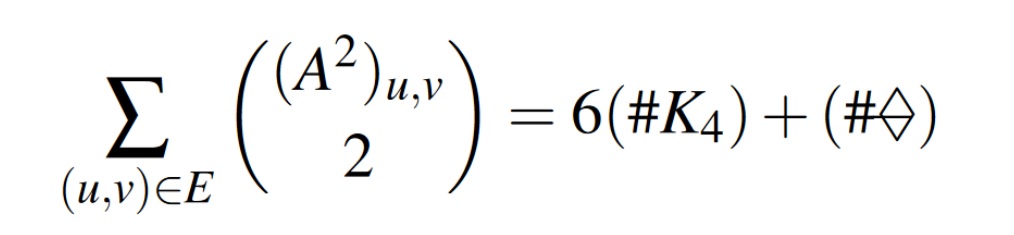 Embarrassing question
Outline
Hardness?
Hardcode the rest of H?
Attempt to reduce?
Diamond detection
b
d
a
c
B
d
C
A
A correct reduction from triangle to diamond SI
B
B’
C
A
General reduction
Independent sets
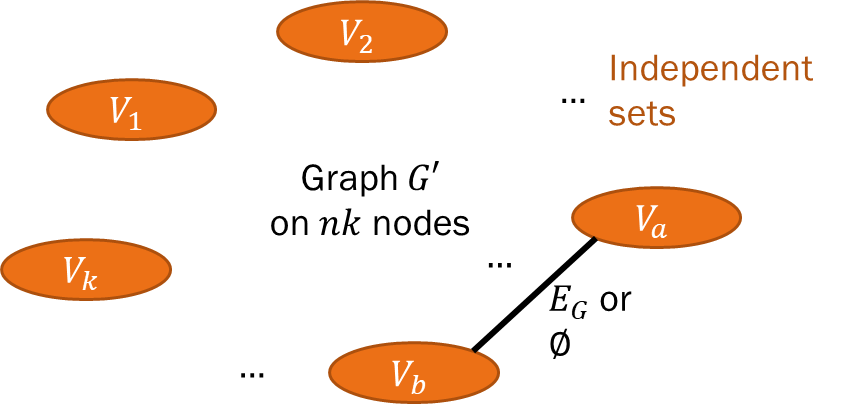 Example: H contains 3-clique, 3-chromatic
If H is not t-chromatic, reduction no longer works… a new reduction is needed
Reduction exemplified
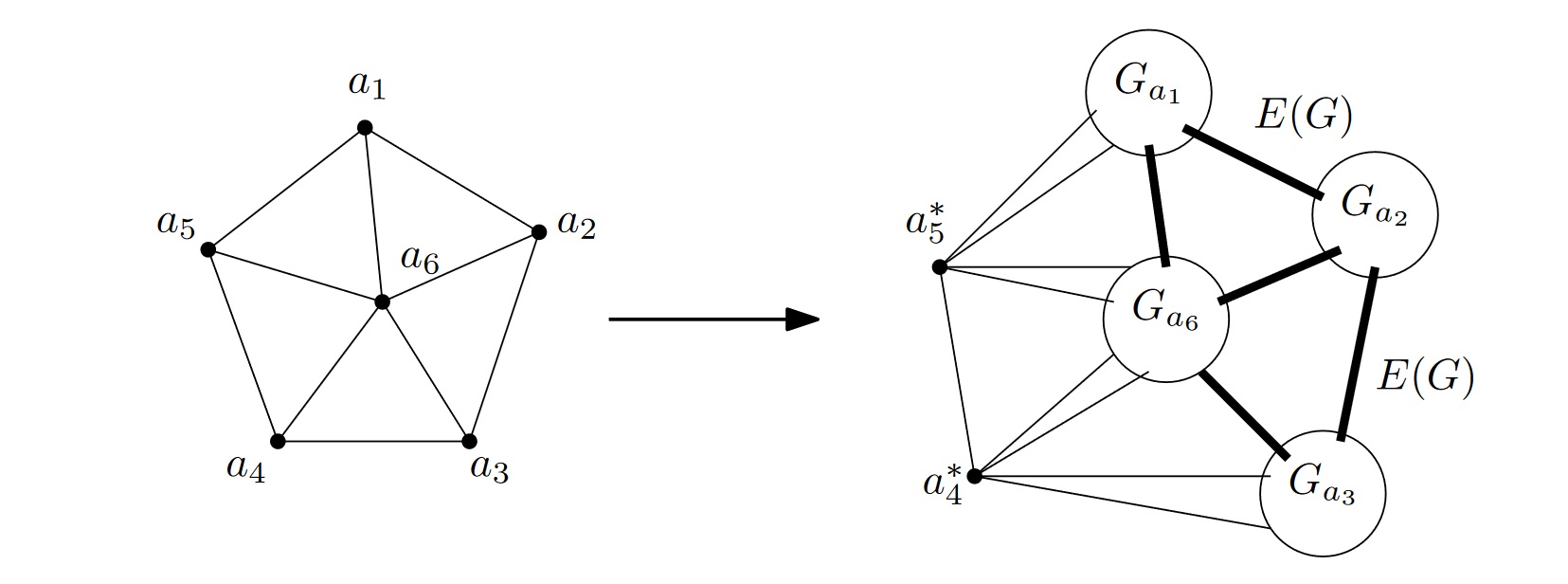 Recap and further results
More results
Conclusion